Наблюдения КО в околоземном космическом пространстве с использованием многоканального мониторингового телескопа ММТ-9*
Сасюк  В.В.1,2, Бескин Г.М.4, Бирюков А.В.1, Бондарь С.Ф.3, Давыдов Д.В.5, 
Иванов Е.А.3, Карпов С.В4, Каткова Е.В.3, Орехова Н.В.3, Перков А.В.3

1Казанский (Приволжский) Федеральный Университет,
 2ООО “Параллакс”, 3НПК СПП СОН “Архыз, 4САО РАН,, 5АО “АНЦ”
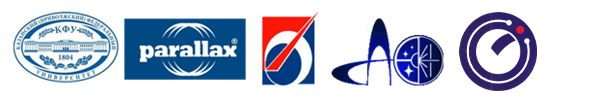 *ММТ-9 - система широкоугольного мониторинга небесной сферы с субсекундным 
временным разрешением “Многоканальный Мониторинговый Телескоп”
“Развитие методов мониторинга околоземного космического пространства с 
использованием оптико-электронных средств”, декабрь 2018 г.